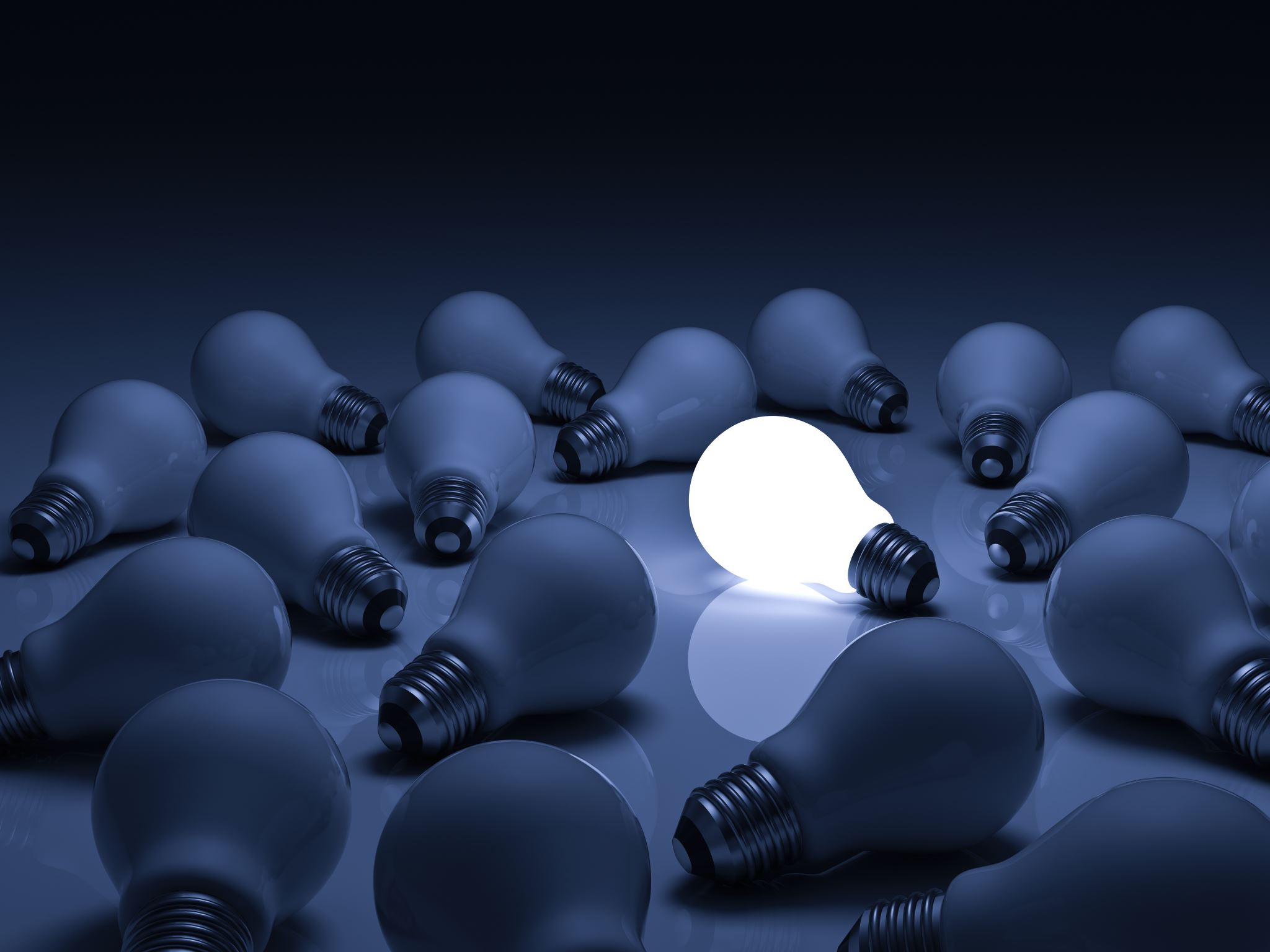 WELCOME TO THE POWER OF POSITIVE PARENTING
With Valerie Anderson From Turning Points for Children
INTRODUCTIONS AND CHECK- IN
Listen to one another, mute yourself when someone is talking to help control background noise.
Be flexible and patient with self and others around the technology. 
Be nonjudgmental
Respectfully Agree to Disagree
Respect Confidentiality
Speak for yourself
Be Open Minded allow for empathy and acceptance
ZOOM ETTIQUETTE
OVERVIEW
Our hopes and dreams
The realities of being a parent
Children’s behavior: the tough part of parenting
What is positive parenting?
Five key principles of positive parenting
Take home messages
Questions and Reflections
Parenting is a skill. These are the skills children need:
WHAT IS POSITIVE PARENTING?
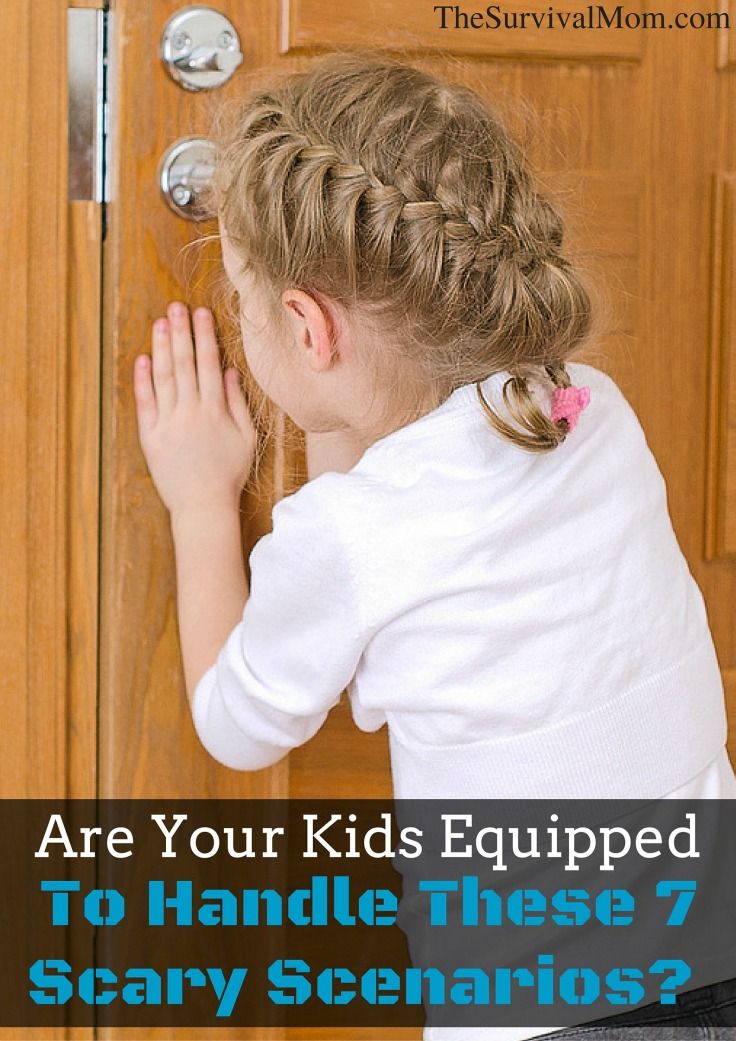 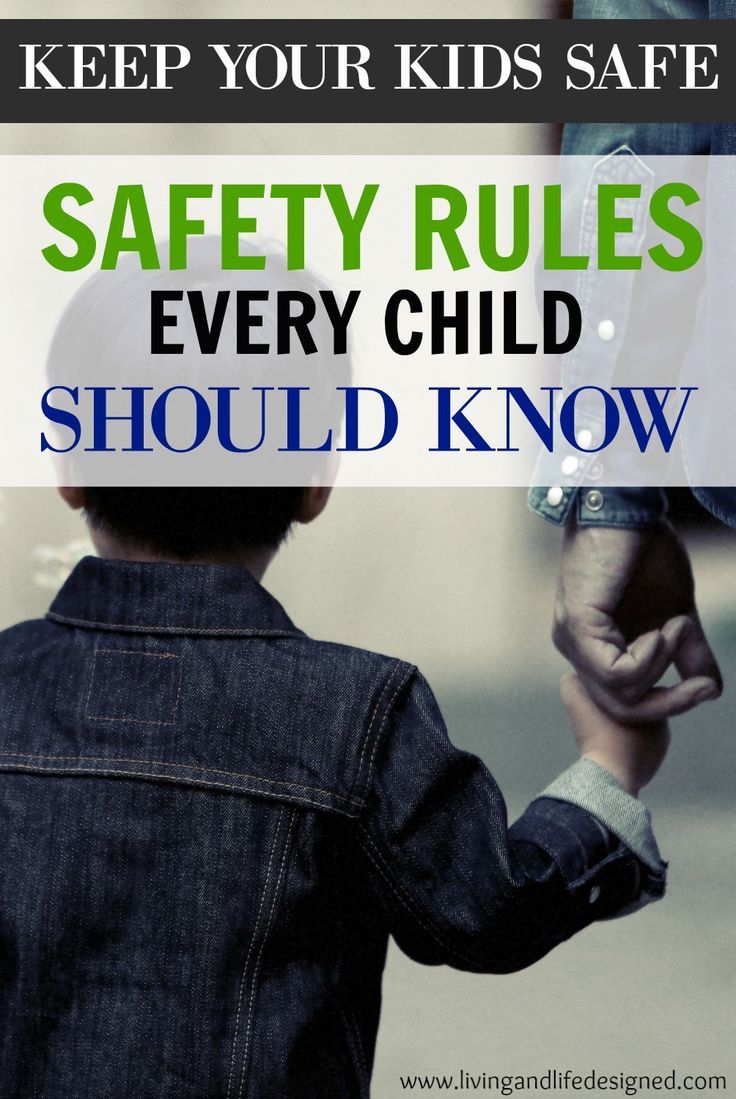 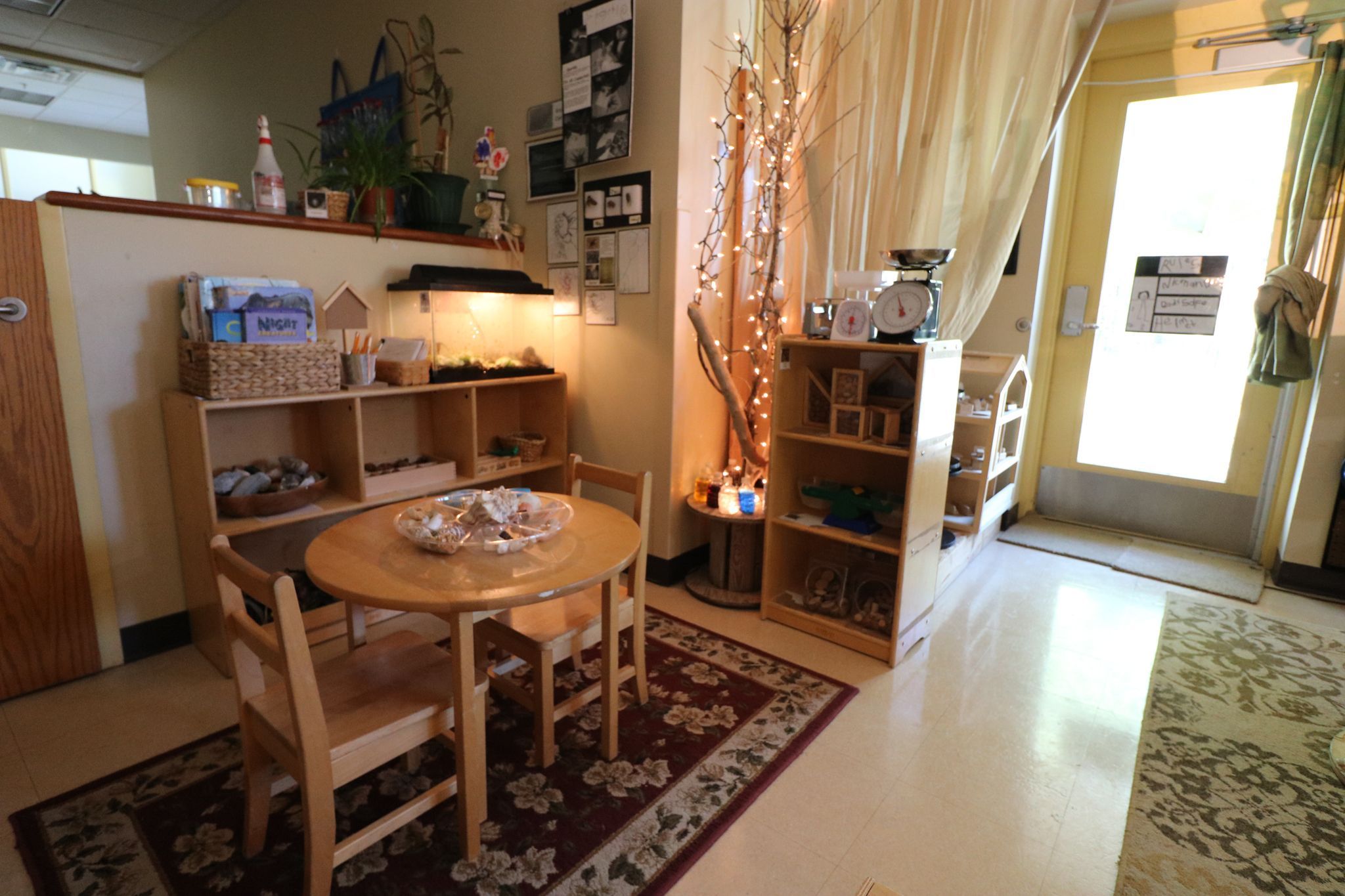 PRINCIPLE # 1 CREATING A SAFE AND INTERESTING ENVIRONMENT
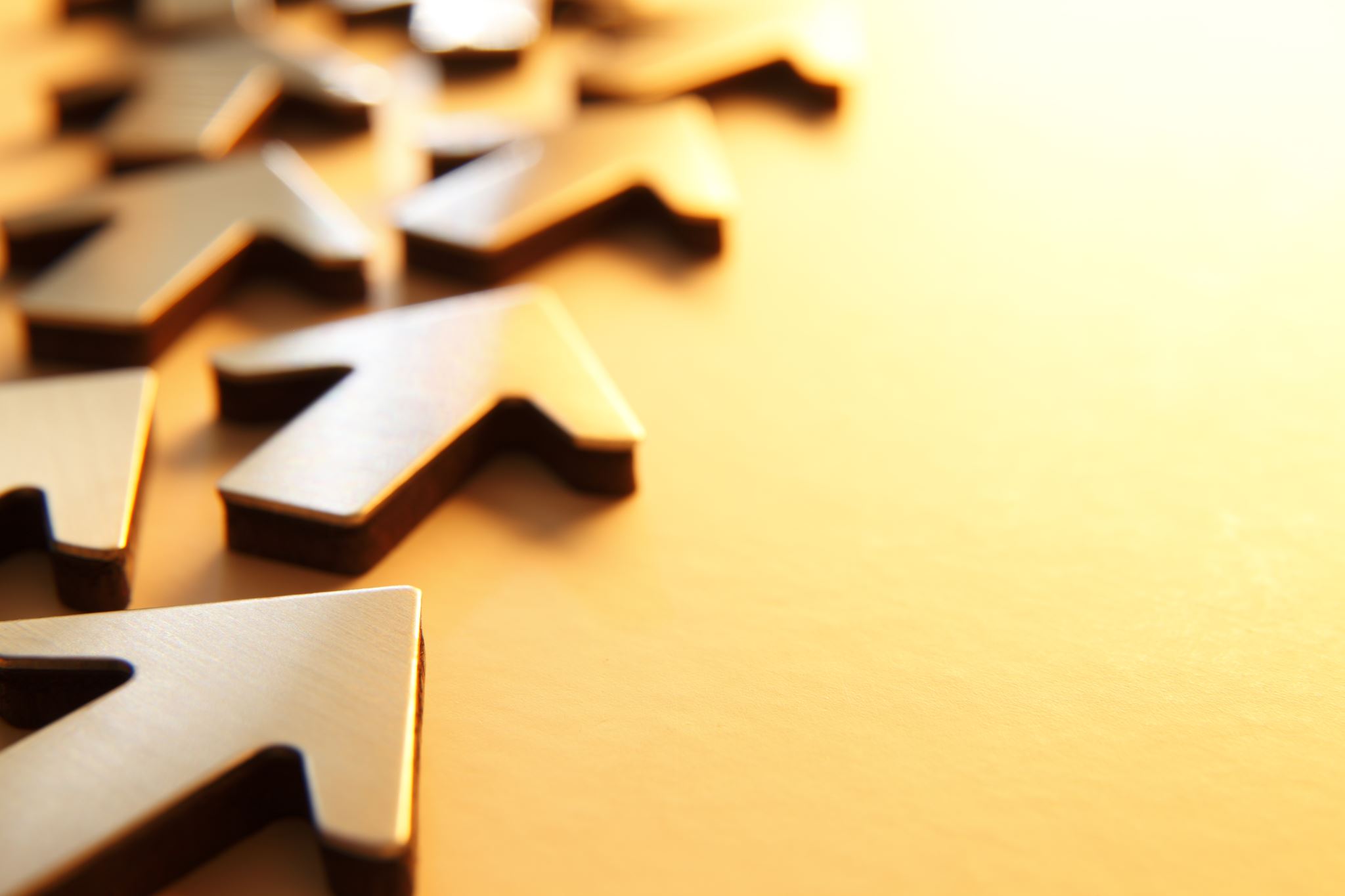 Principle 1
Provide supervision
Have interesting things to do
Develop predictable routines
Teach your child road safety rules
Provide safety equipment
Be safety conscious near schools
Teach your child about personal safety
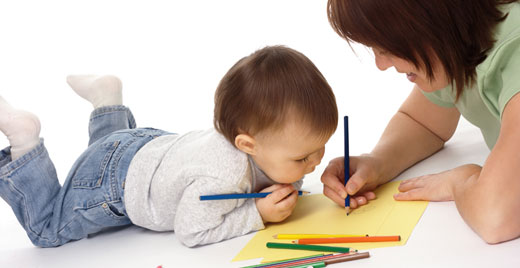 PRINCIPLE # 2 HAVING A POSTIVE LEARNING ENVIRONMENT
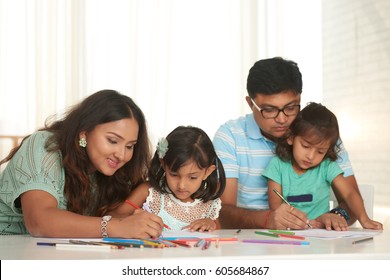 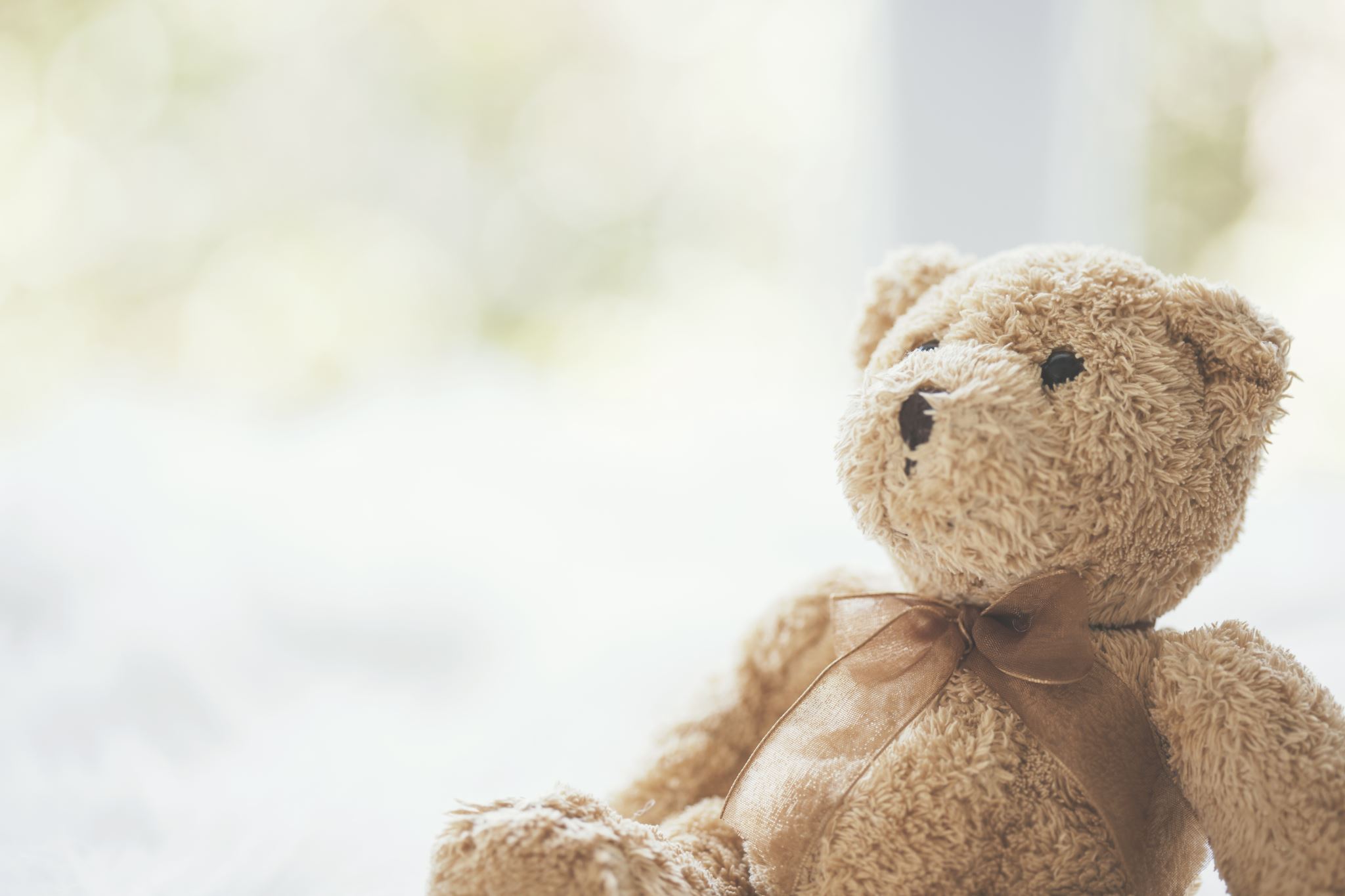 Principle 2
Spend time with your child
Speak nicely
Chat and listen often
Share your own experiences
Be affectionate
Use descriptive praise
Give your child attention
Use incidental teaching
Get involved in your child’s school
PRINCIPLE # 3 USING ASSERTIVE DISCIPLINE
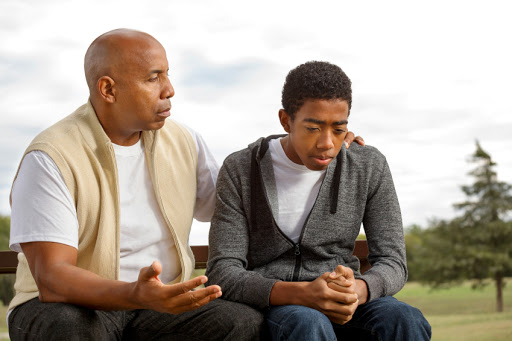 Discipline works best when:
Principle 3
Prepare in advance
Arrange activities
Set some ground rules
Praise good behavior
Watch and supervise
Use planned ignoring for minor misbehavior
Use your voice effectively
PRINCIPLE #4 HAVING REALISTIC EXPECTATIONS
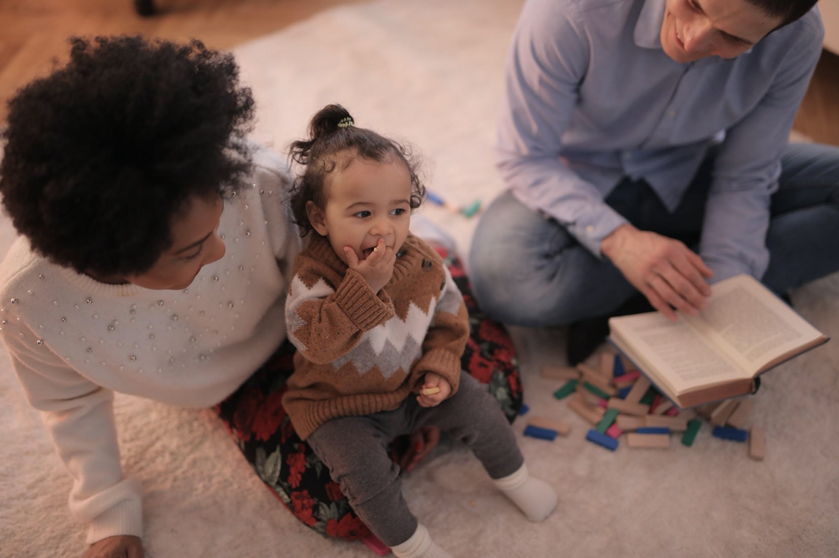 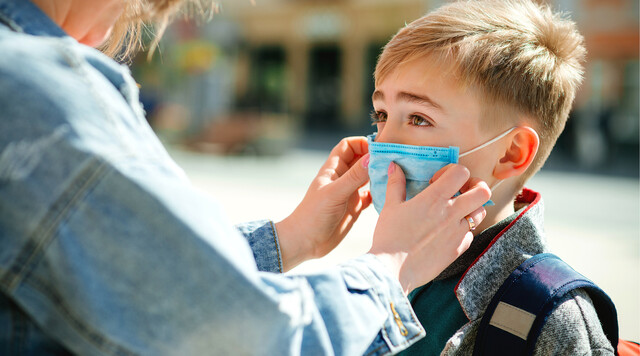 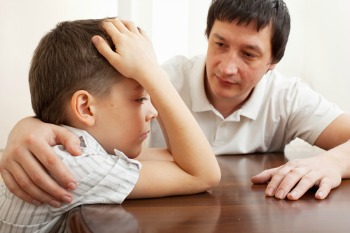 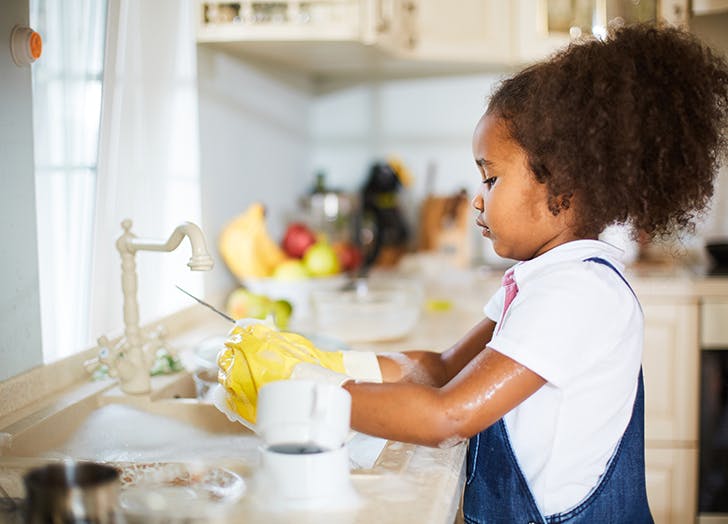 Principle 4 Things to Consider:
Your expectation of your child: What do I expect? Is this rule necessary? Can my child understand or do this?
What other parents expect
What your child’s school expects
Your expectation of yourself: Are my expectations reasonable?
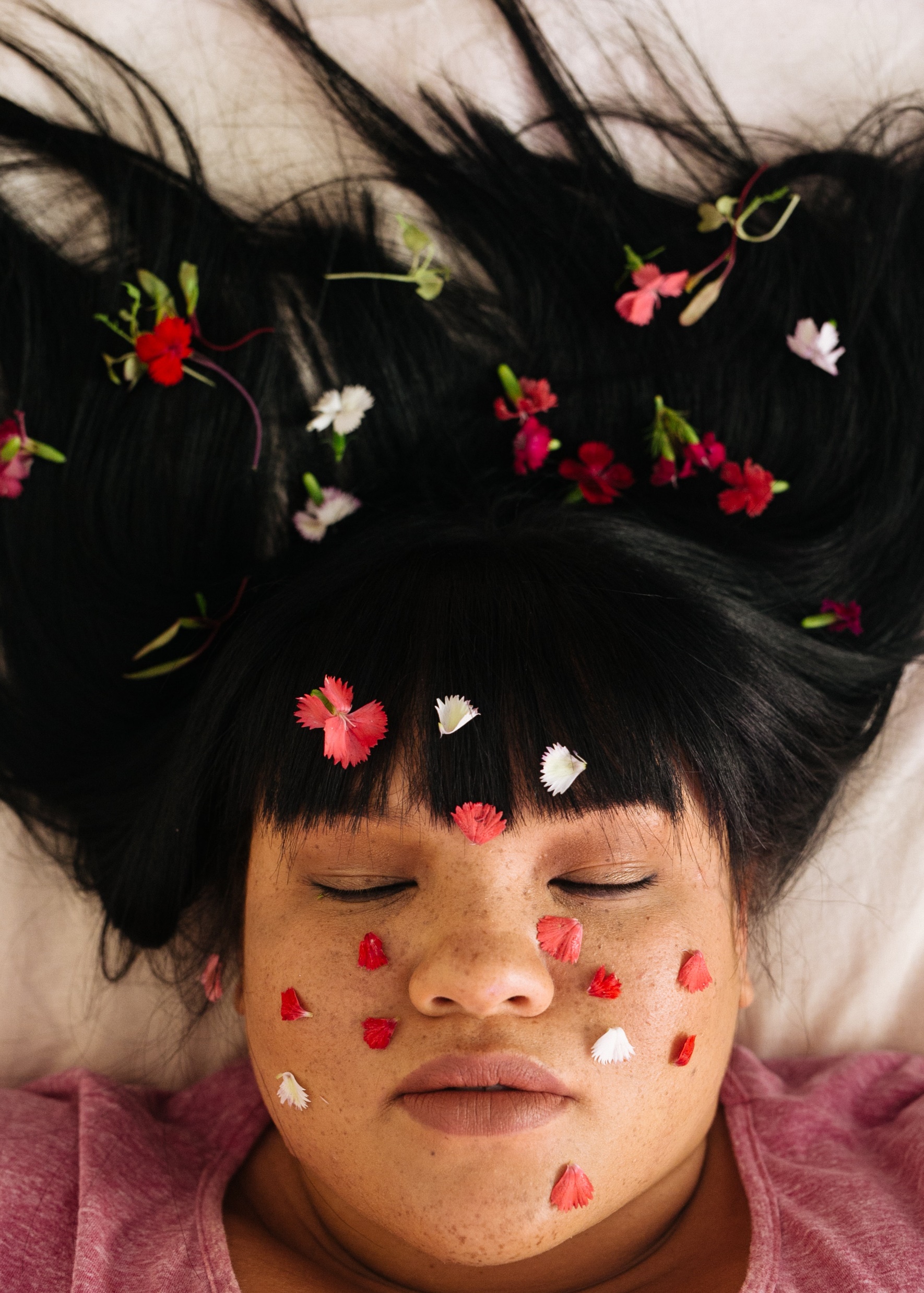 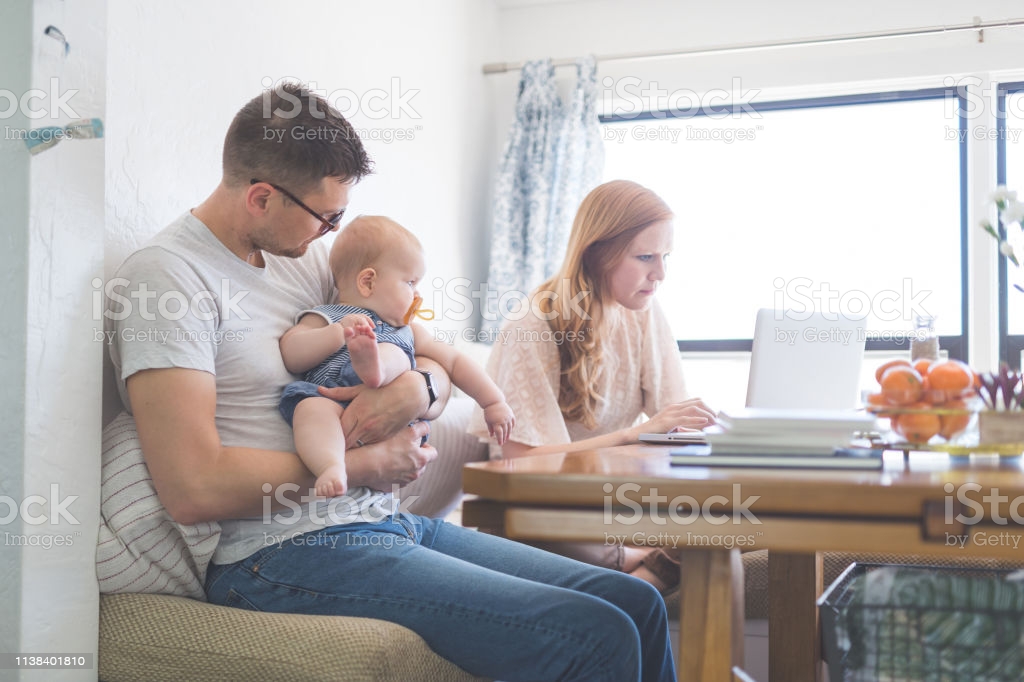 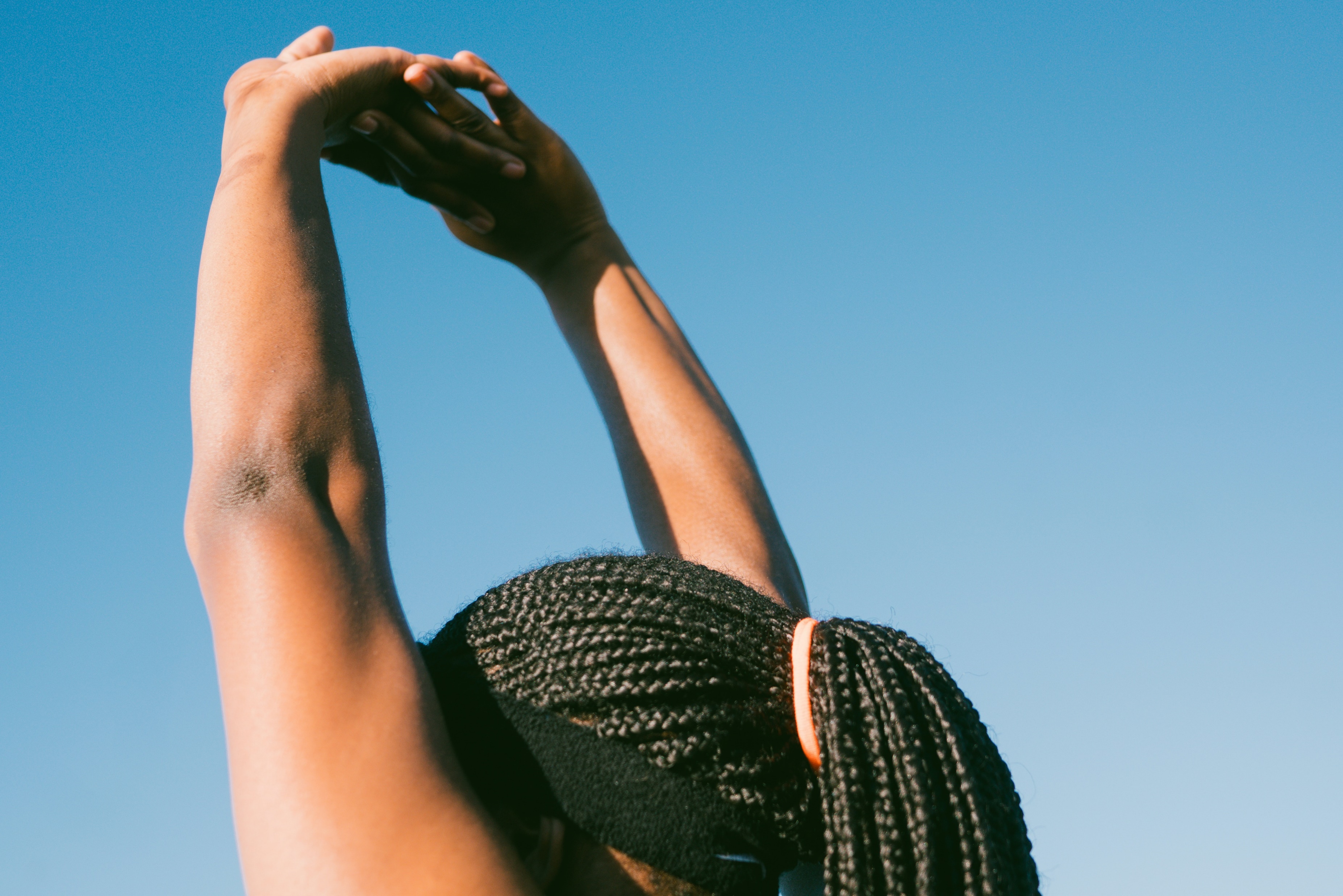 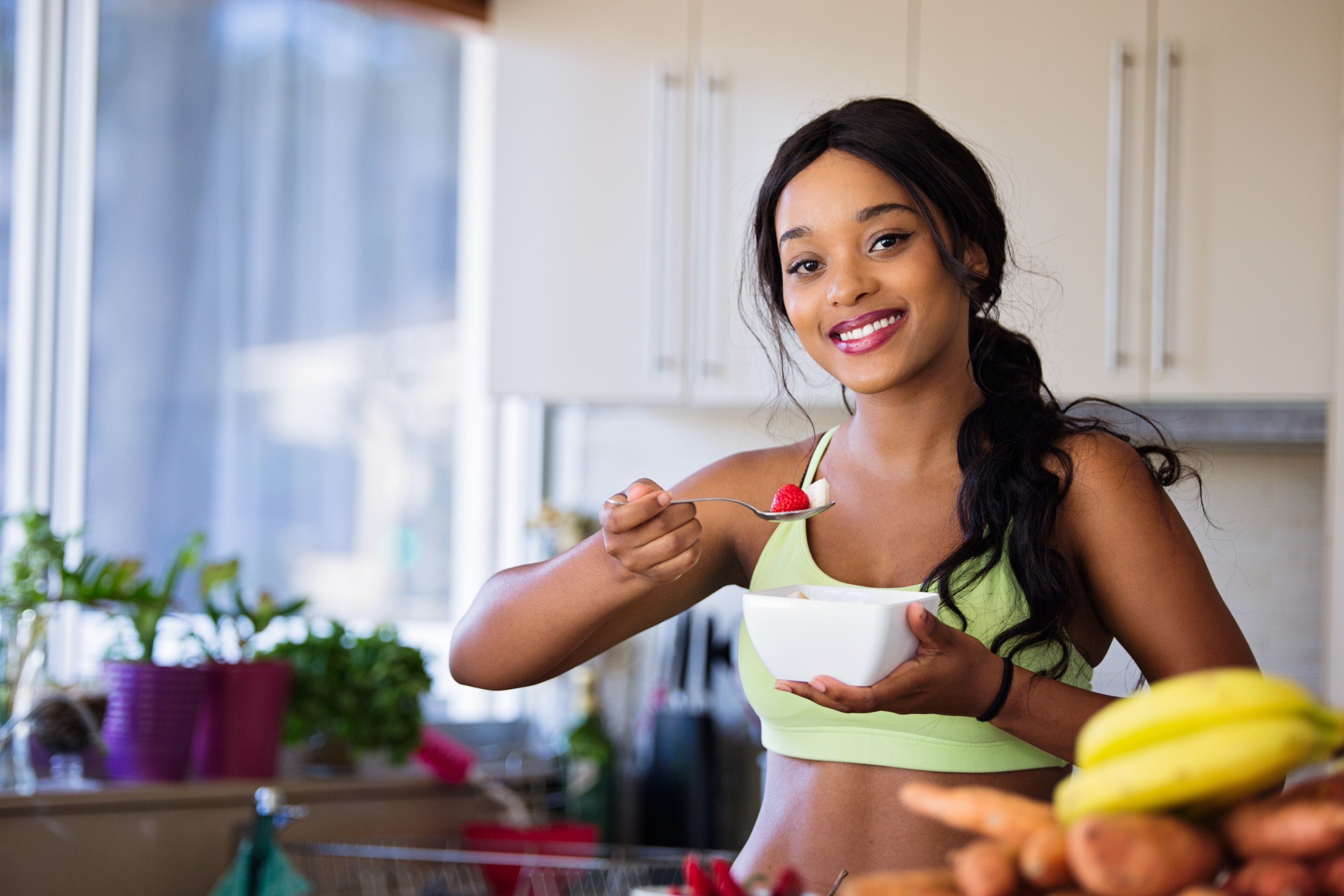 PRINCIPLE #5 TAKING CARE OF YOURSELF
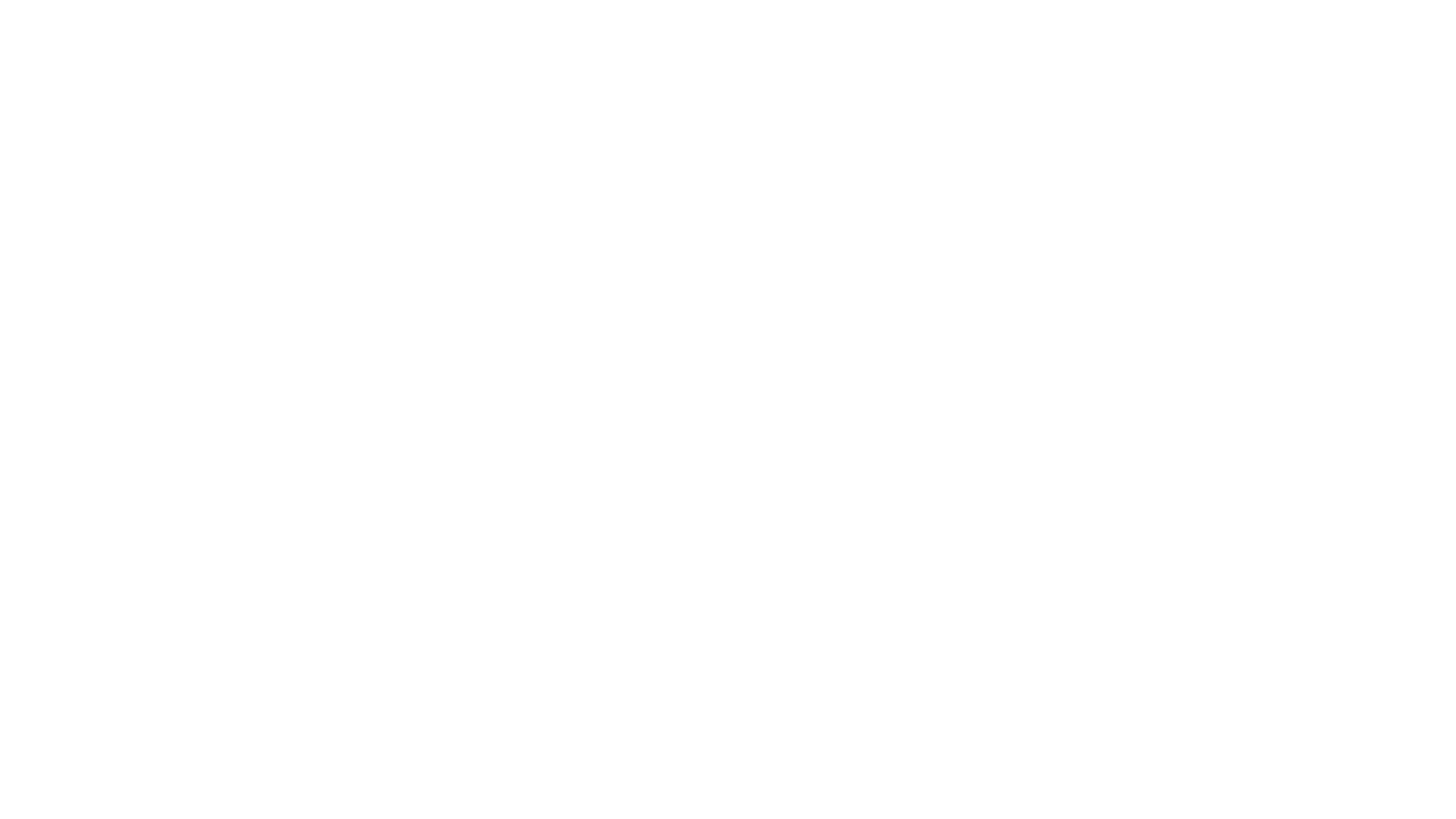 Create a warm, loving, safe environment for your child.
Use positive strategies to encourage your child’s learning.
Use assertive discipline to help your child take responsibility for their actions.
Have reasonable expectations of both your child and yourself.
Take care of yourself by looking after your own needs, balancing work and family responsibilities, challenging negative thinking, and working as a team.
TAKE HOME MESSAGES
AFRICAN PROVERB